INTRODUZIONE AL LABORATORIO
0.1
Obiettivi e contenuti del Laboratorio
Moduli didattici
LABORATORIO DI COSTRUZIONE DELL’ARCHITETTURA
6 CFU
Tecnica delle Costruzioni
Prof. Ingrid Boem
6 CFU
Controllo Ambientale degli Edifici
Prof. Riccardo Zamolo
6 CFU
Tecniche e Soluzioni edilizie per la Sostenibilità ambientale
Prof. Carlo A. Stival, Prof. Ilaria Garofolo
Tema del Laboratorio
PREMESSA METODOLOGICA
ESTETICA
Modalità di espressione architettonica dell’oggetto edilizio
EFFICIENZA
Funzionamento tecnologico dell’oggetto edilizio
SICUREZZA
Resistenza, resilienza e robustezza dell’oggetto edilizio
Tema del Laboratorio
PREMESSA METODOLOGICA
ESTETICA
Gli elementi tecnici, i componenti, i prodotti che permettono di costituire l’oggetto edilizio non esulano dall’opera di architettura, ma ne sono parte essenziale ed integrante per garantire:
da un lato il funzionamento previsto, la sicurezza strutturale, la gestione dell’emergenza, le condizioni previste di benessere degli utenti;
dall’altro, l’aspetto estetico, visivo, percettivo desiderato (peraltro non svincolato dalla concezione tecnologica dell’oggetto edilizio).
EFFICIENZA
SICUREZZA
Obiettivi del Laboratorio
TRASFERIMENTO DI CONOSCENZE
Composizione strutturale
Metodi e strumenti per dimensionare le costruzioni in calcestruzzo armato
Definizione di unità tecnologiche ed elementi tecnici
Integrazione con gli aspetti tecnologici e costruttivi di involucro e partizione
Comportamento fisico-tecnico dell’edificio
Metodologie per determinare le modalità di trasmissione del calore e di approvvigionamento energetico negli edifici
Obiettivi del Laboratorio
UNA PROGETTAZIONE QUANTO PIÙ POSSIBILE INTEGRATA
0.2
Progetto d’anno
Esercitazione d’anno del Laboratorio
PROGETTAZIONE DI UN EDIFICIO
A DESTINAZIONE D’USO NON RESIDENZIALE
TE_CO
Progettazione di una costruzione in c.a.
Dimensionamento degli elementi strutturali
Verifiche di resistenza
TE_SE_SA
Determinazione del layout dell’attività
Definizione e descrizione di caratteristiche e prestazioni delle soluzioni tecnologiche di involucri e partizioni dell’edificio
CO_AM_ED
Valutazione delle prestazioni di controllo dei flussi termici
Individuazione di soluzioni che assicurino il contenimento dei consumi energetici e il benessere degli occupanti
Esercitazione d’anno del Laboratorio
SVOLGIMENTO
ATTIVITÀ DI PROGETTAZIONE DA CONCEPIRE E SVILUPPARE IN GRUPPO
Progettazione delle soluzioni tecnologiche
Progettazione del comportamento fisico-tecnico dell’edificio
Progettazione e verifica strutture in c.a.
SVILUPPO DEL PROGETTO CONDIVISO E SEGUITO DA DOCENTI
E COLLABORATORI, INTEGRATO ATTRAVERSO SEMINARI TEMATICI
Oggetto dell’esercitazione
TRACCIA
Progetto di una palazzina di tre piani fuori terra ed uno interrato
con destinazione d’uso scolastica
Laboratori
Spazi di riunione / auditorium/
Spazi di relazione
Aule scolastiche
Archivi
Vani e spazi tecnologici
Spazi dell’amministrazione
L’edificio è situato a Udine in v.le Palmanova
Si svilupperà per tre piani fuori terra e uno interrato
Presenterà una forma a «C», dimensioni d’inviluppo 52 x 45 m2
Oggetto dell’esercitazione
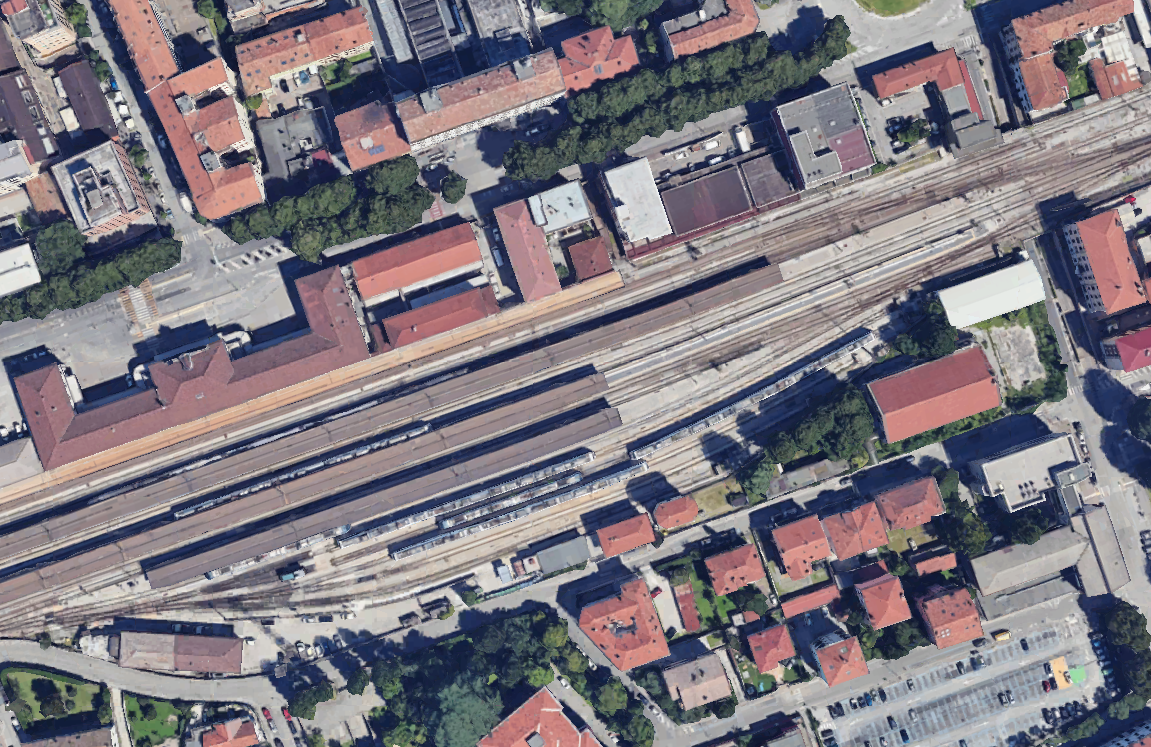 https://www.google.it/maps/@46.0560856,13.243082,303m/data=!3m1!1e3!5m1!1e4?entry=ttu&g_ep=EgoyMDI1MDIxNy4wIKXMDSoASAFQAw%3D%3D
Oggetto dell’esercitazione
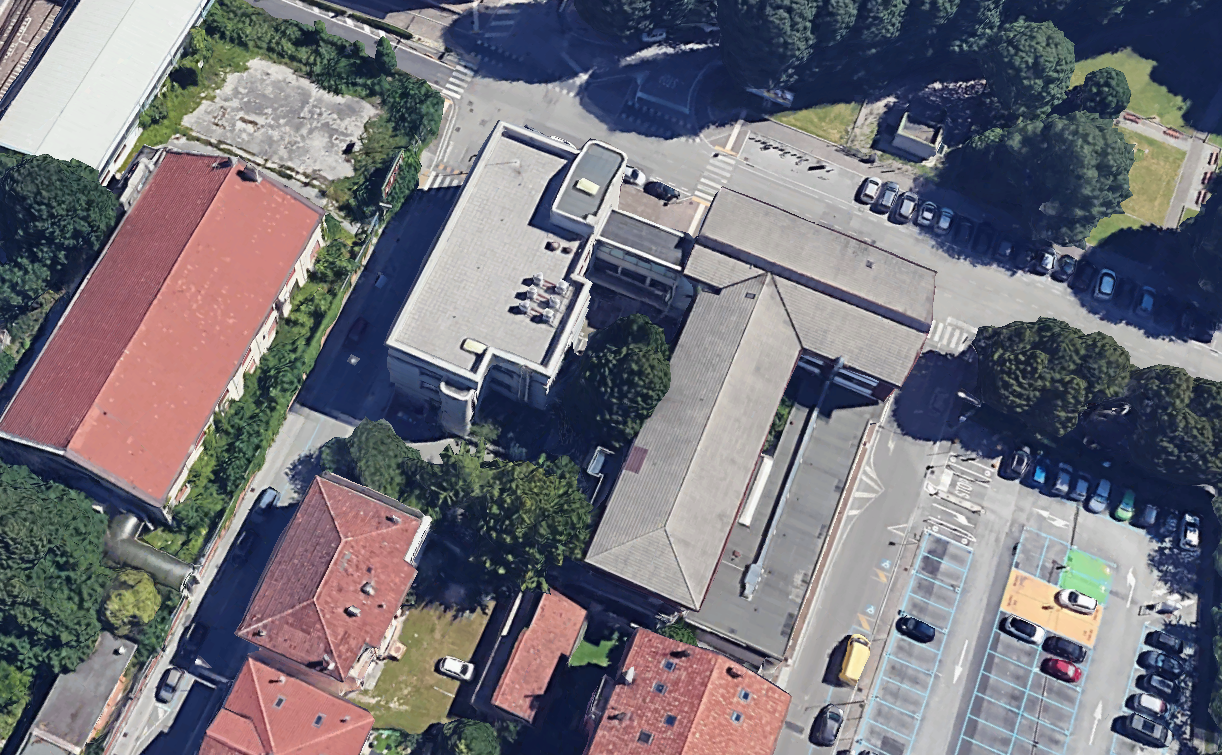 collegamento
Corpo B
Corpo A
Oggetto dell’esercitazione
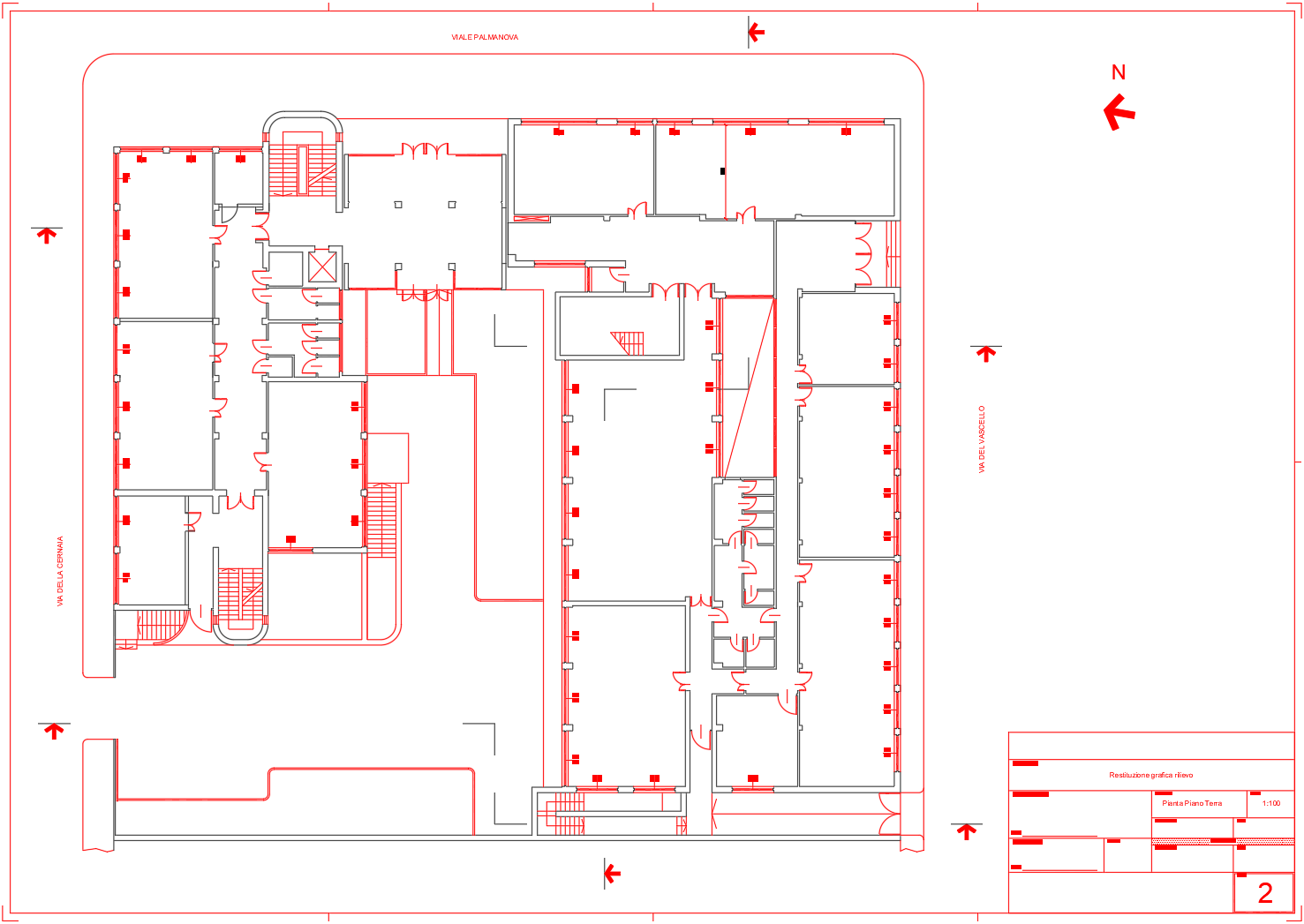 Oggetto dell’esercitazione
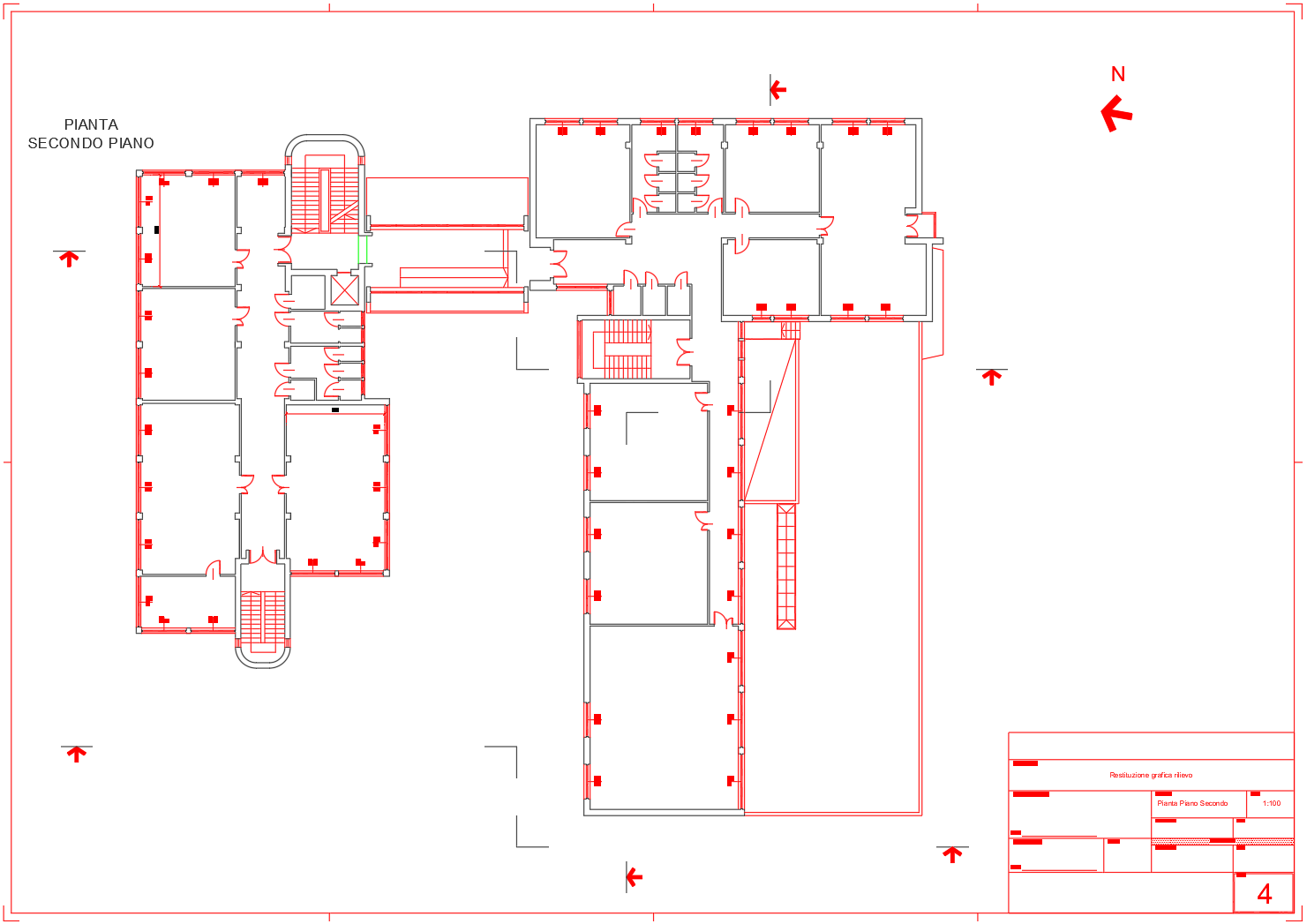 Oggetto dell’esercitazione
TRACCIA
Struttura portante con maglia regolare di pilastri e travi principali e secondarie
Pareti perimetrali controterra in c.a. al piano interrato
Fondazioni a travi rovesce e travi di collegamento
Solai in laterocemento unidirezionali, a nervature parallele
Pareti di controvento in c.a. per l’assorbimento delle azioni sismiche
Controllo dei flussi energetici e individuazione di soluzioni efficienti per il contenimento dell’uso di risorse energetiche e idriche
Attenzione al comfort acustico in edificio con differenti destinazioni d’uso
Integrazione degli impianti tecnologici per corrispondere alle destinazioni d’uso, consentire la manutenzione e minimizzare gli ingombri
Attuazione di pertinenti strategie di prevenzione incendi
Modalità di svolgimento dell’esame
ESAME FINALE
CONDIZIONI PER LO SVOLGIMENTO DELL’ESAME
Superamento
prove intermedie
Completamento esercitazione
Frequenza di
lezioni e seminari
VALUTAZIONE FINALE DERIVANTE DAGLI ESITI INTERMEDI
E DALL’ESITO DEL PROGETTO FINALE, VALUTATO COLLEGIALMENTE
IN SEDE D’ESAME SI PRESENTA ORALMENTE IL PROGETTO CON ESPOSIZIONE
DEGLI ELABORATI GRAFICI E DELLE RELAZIONI
Presentazione dell’Esercitazione d’anno
RELAZIONI TECNICHE E DI CALCOLO
TE_CO
Relazioni di progetto:
Architettonica. Riporta la descrizione motivata delle scelte progettuali di layout, le soluzioni edilizie d’involucro e partizione, i relativi materiali e componenti, le strategie per un edificio sostenibile e per la sicurezza antincendio.
Strutturale. Illustra le scelte della concezione strutturale, l’analisi dei carichi, la scelta dei materiali impiegati per assicurare resistenza meccanica, la descrizione dei calcoli necessari al dimensionamento e alla verifica di fondazioni, pilastri, travi e solai.
Energetica / Impiantistica. Riporta la scelta motivata delle soluzioni individuate per i servizi energetici dell’edificio, per la riduzione del consumo di risorse non rinnovabili, e per assicurare il comfort indoor degli utenti.
TE_SE_SA
CO_AM_ED
Presentazione dell’Esercitazione d’anno
ELABORATI GRAFICI
TE_CO
Rappresentazione quotata delle unità e degli elementi strutturali:
Pianta delle fondazioni (1:50), con particolari costruttivi (1:20-1:10).
Pianta dei solai, riportante l’orditura delle strutture (1:50).
Particolari costruttivi dei solai e delle travi, in spessore di solaio e fuori spessore (1:50-1:10).
Particolari costruttivi dei pilastri, scelti in base alla posizione, di spina, di riva e d’angolo (1:50-1:10).
Presentazione dell’Esercitazione d’anno
ELABORATI GRAFICI
Rappresentazione quotata delle unità tecnologico-costruttive:
Inquadramento planimetrico di relazione con il contesto, tipicamente 1:500.
Piante di layout architettonico, compresa la copertura, riportanti gli arredi, la destinazione, la profilazione e il dimensionamento degli spazi (1:100-1:50).
Sezioni tra loro ortogonali.
Sezione di dettaglio, che riporti caratterizzazione omogenea (materiali, spessori, relazioni e connessioni) delle soluzioni tecnologiche di involucro e partizione.
TE_SE_SA
Presentazione dell’Esercitazione d’anno
ELABORATI GRAFICI
Rappresentazione delle soluzioni adottate per i servizi energetici dell’edificio:
Pianta dei diversi livelli (1:100-1:50), riportante le tipologie di vano, le condizioni al contorno.
Particolari costruttivi relativi all’individuazione e alla risoluzione dei ponti termici (1:20-1:10).
Particolari costruttivi di incremento del comfort acustico (1:20-1:10).
Schemi funzionali degli impianti tecnologici e piante dei diversi livelli riportanti reti di distribuzione e terminali (1:100-1:50).
CO_AM_ED
0.3
Calendarizzazione delle attività
Calendario dell’attività didattica
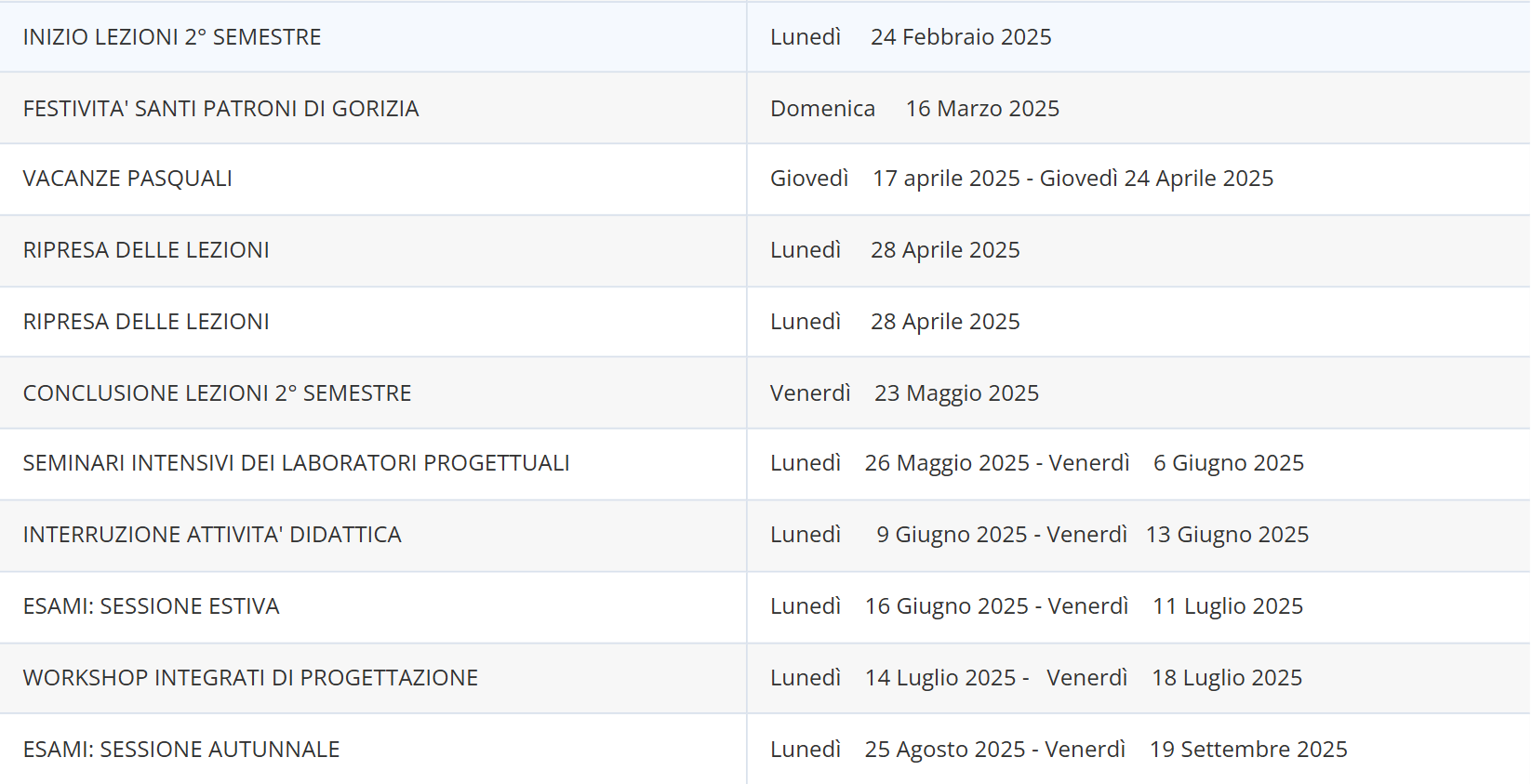 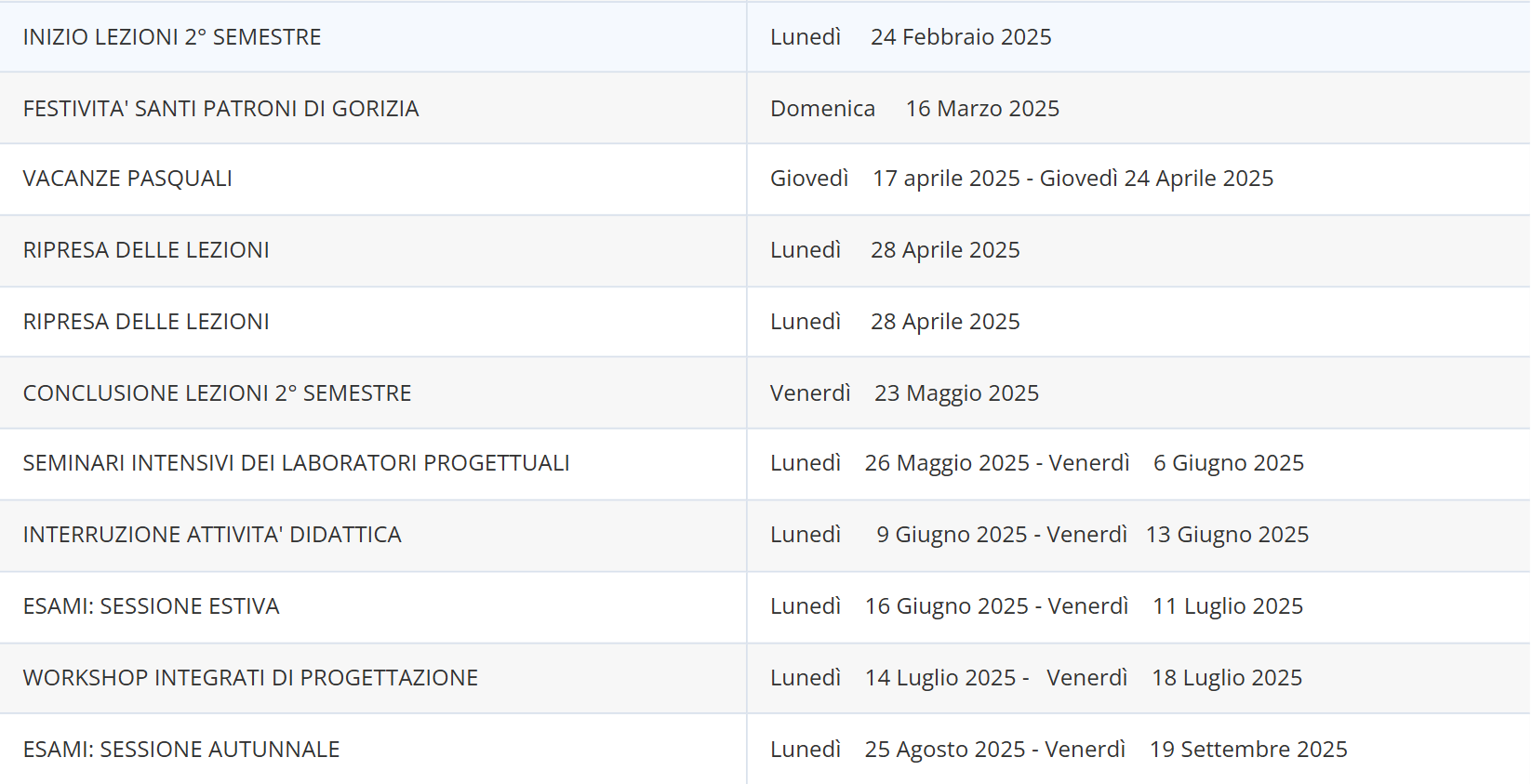 Primo blocco attività frontali
Secondo blocco attività frontali
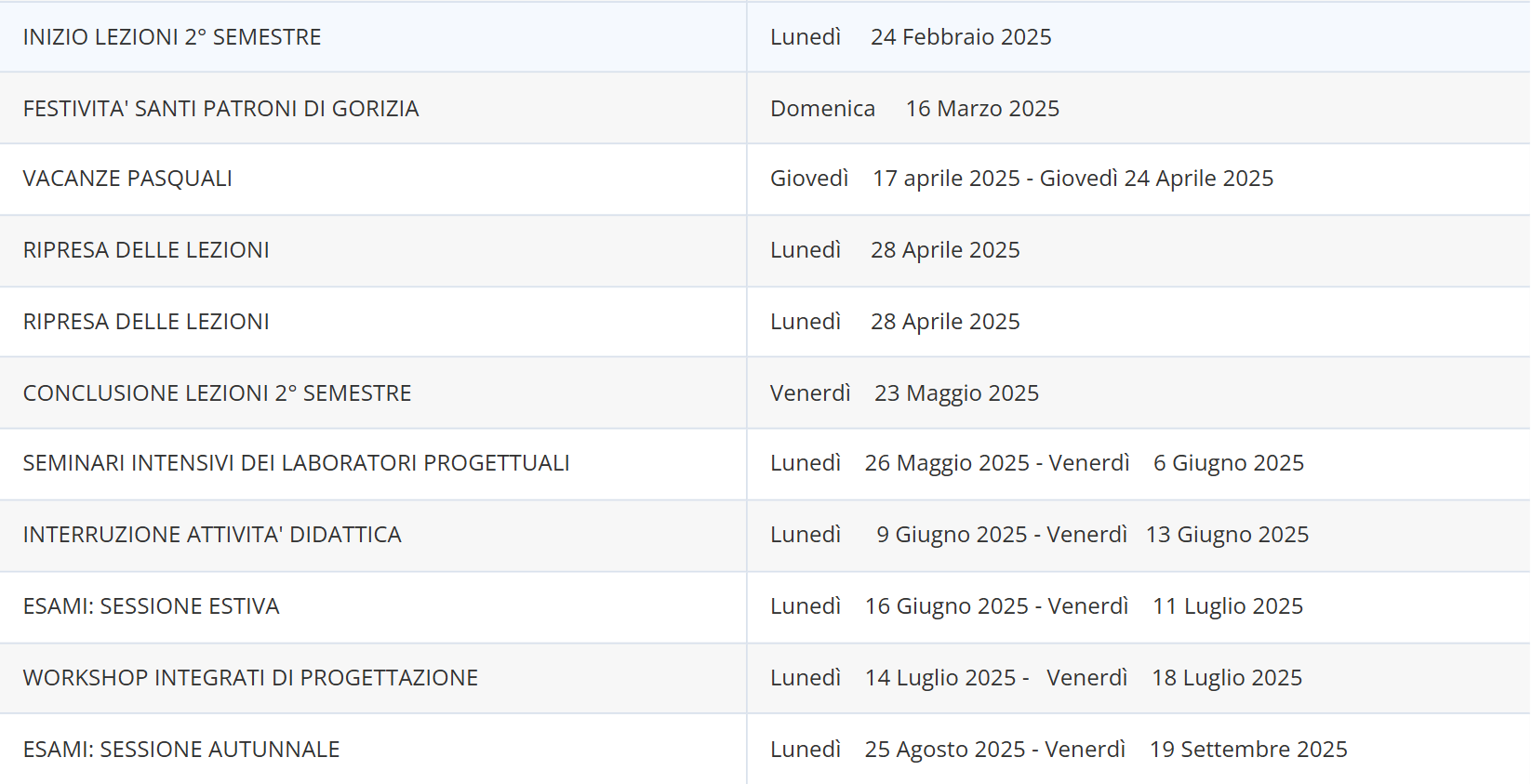 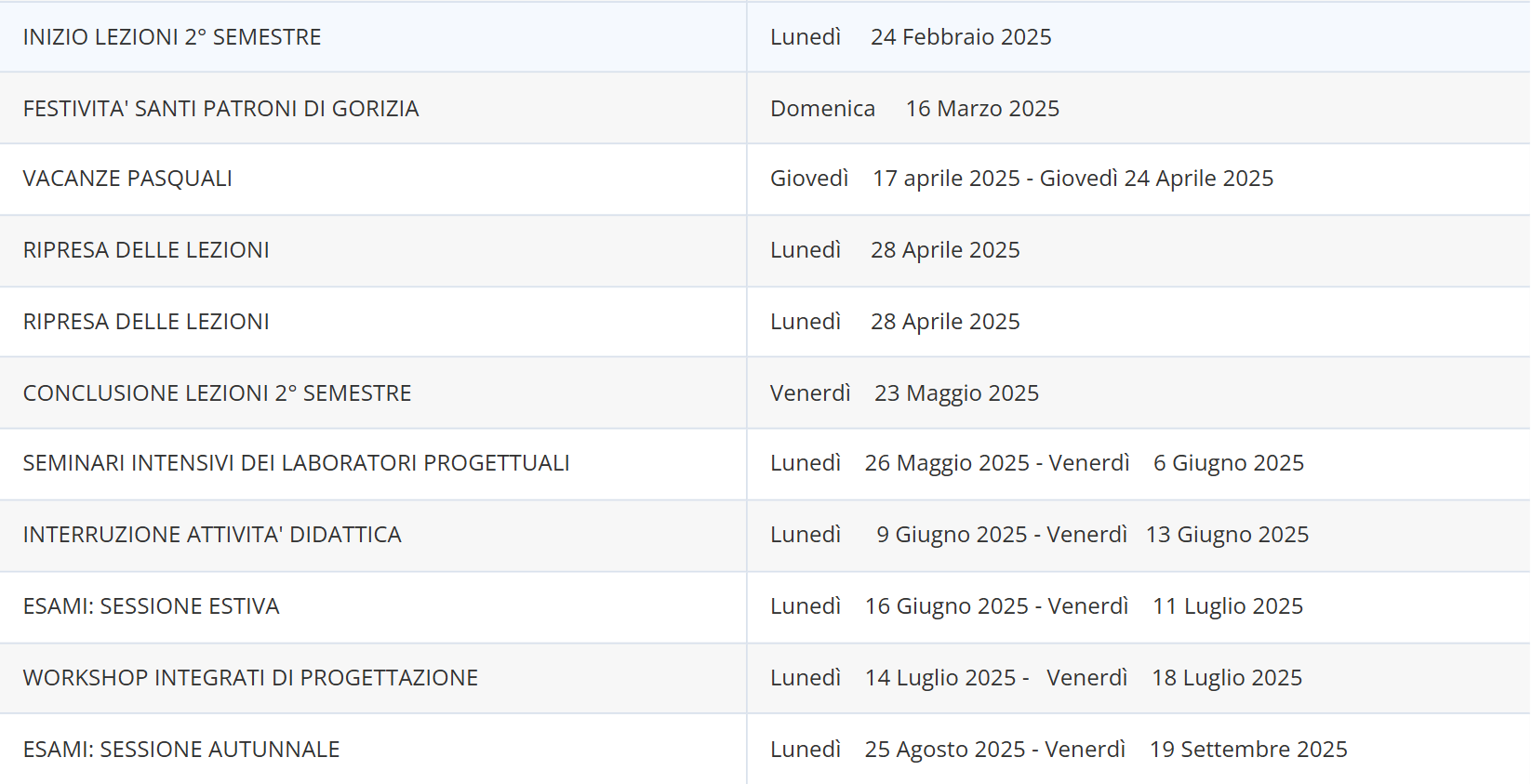 Fine corsi: incontri collegiali
di revisione progetto
Prove di accertamento conoscenze
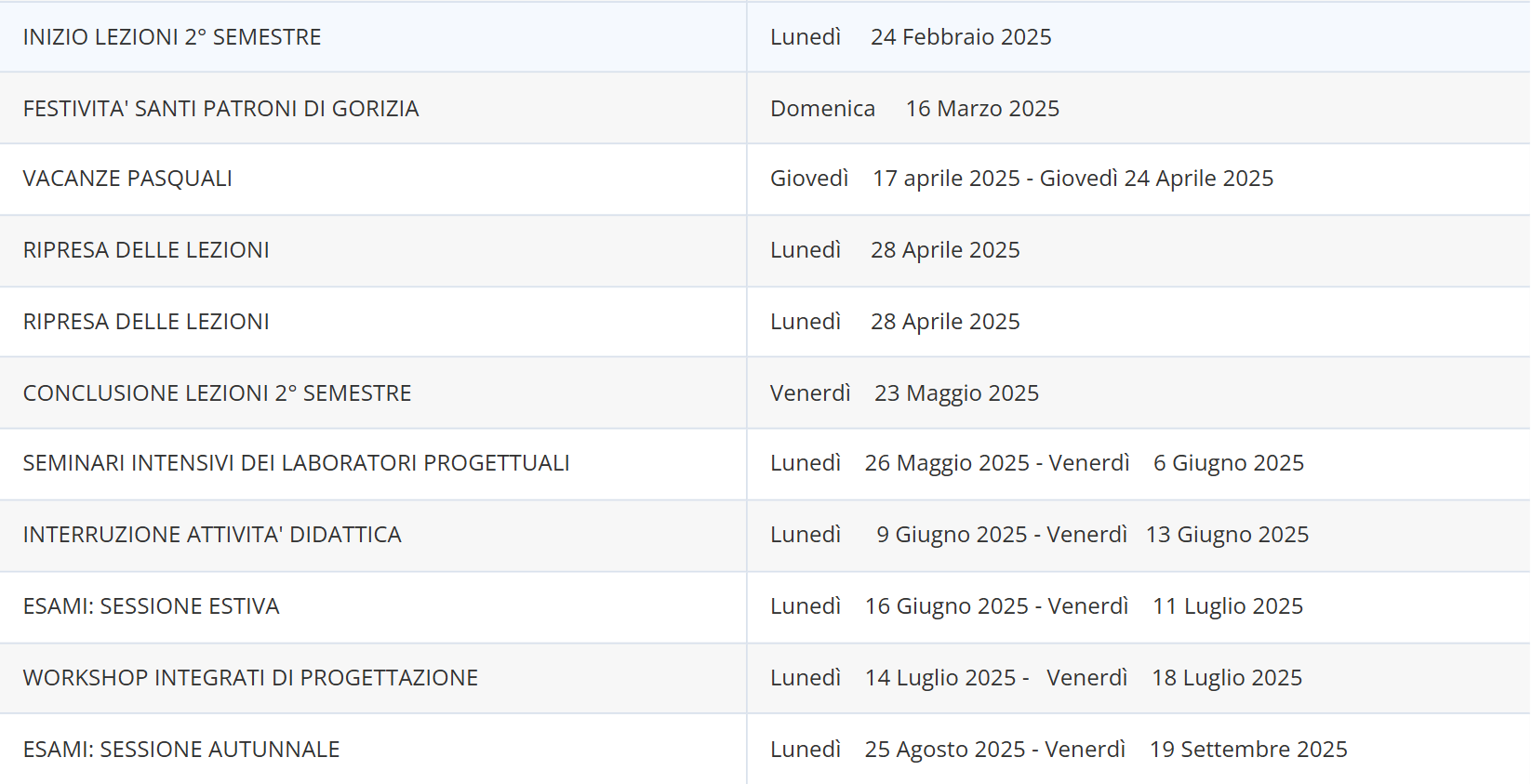 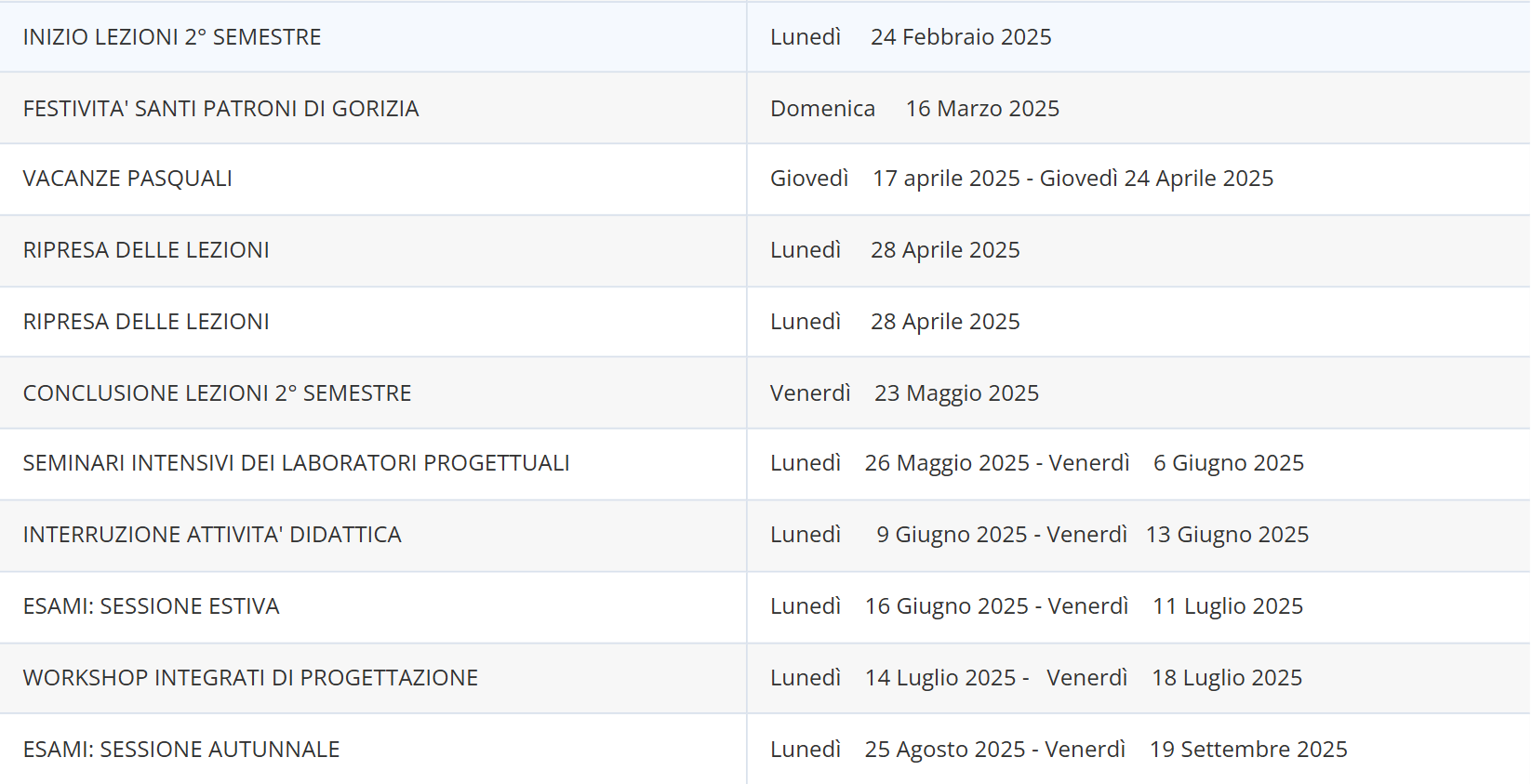 No. 2 Appelli in sessione
No. 2 Appelli in sessione
Calendario dell’attività didattica
ORARIO SETTIMANALE DELLE LEZIONI
https://orari.units.it/agendaweb/index.php?view=easycourse&form-type=corso&include=corso&txtcurr=3+-+Comune&anno=2024&scuola=&corso=AR03&anno2%5B%5D=PDS0-2018%7C3&date=24-02-2025&periodo_didattico=&_lang=it&list=&week_grid_type=-1&ar_codes_=&ar_select_=&col_cells=0&empty_box=0&only_grid=0&highlighted_date=0&all_events=0&faculty_group=0#
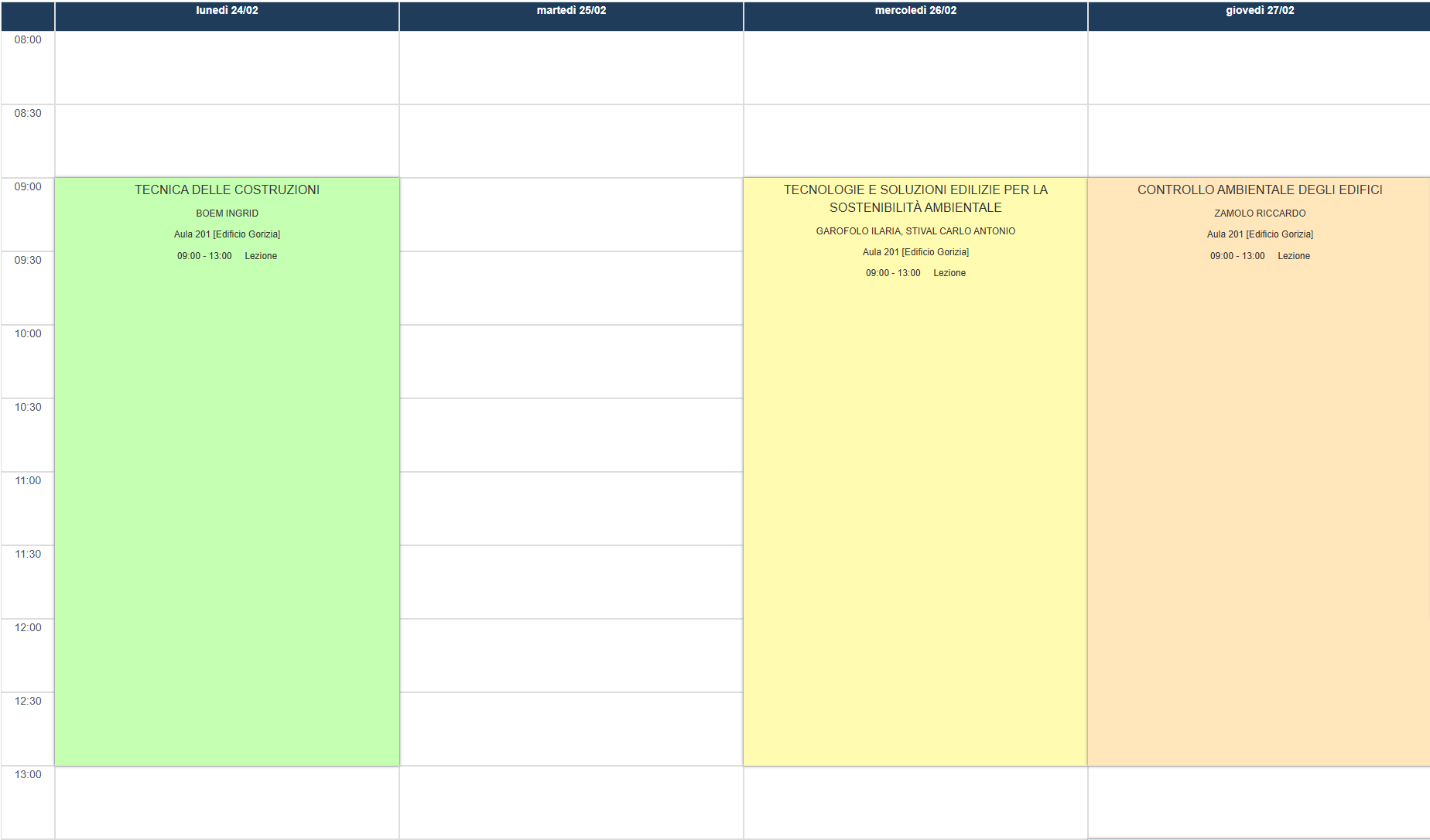 Calendario del Laboratorio
Calendario Tecniche e Soluzioni edilizie
2° RC
3° RC
Calendario Tecnica delle Costruzioni
1° RC
3° RC
3 giugno 2025: 2a prova
Calendario Controllo Ambientale
1° RC
2° RC